The entrepreneurial journey…
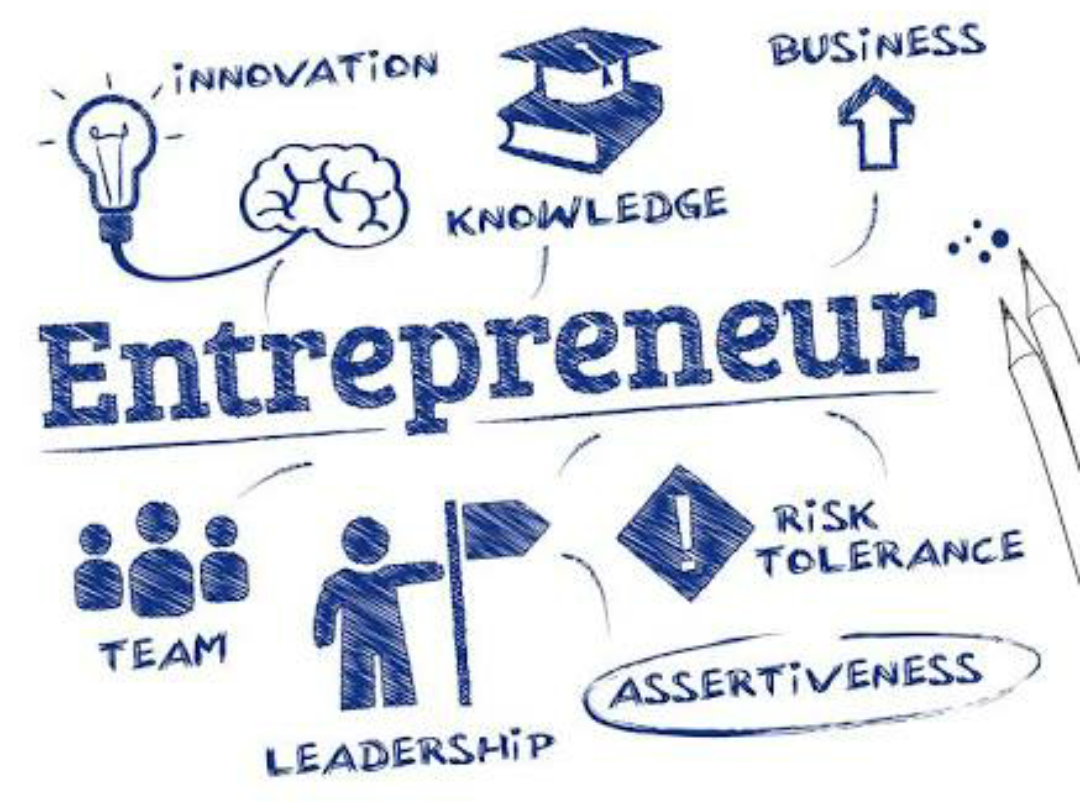 The entrepreneurial journey…
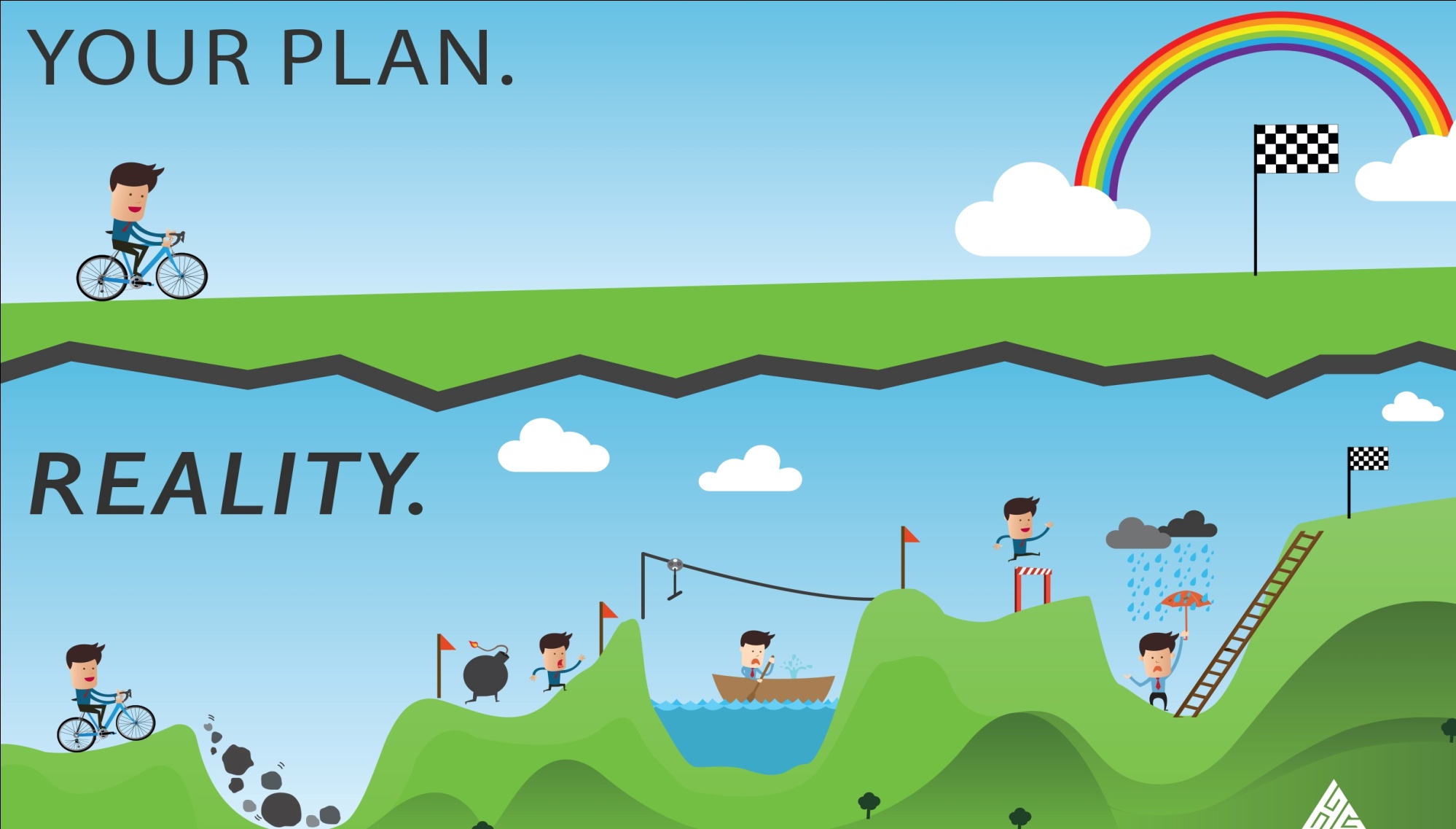 How to start a business
Idea generation
Make a team
Make a business plan
Obtain approval from government 
Register a company 
Register with the tax office 
Open a bank account
Start the operation
Various business ideas
Car wash business
Groceries store
Dry cleaning business
Electronic repair shop
A market research company 
Processing & packaging company
A restaurant
Farming business
Consignment shop
Ecommerce business
Child care service
Photography 
Dance/yoga teacher etc.
Before starting a business
Make a business plan
Executive summary 
Business description 
Market analysis
Customer analysis
Competitive analysis
Organizational structure
Sales strategies
Financial planning & budgeting
[Speaker Notes: A business plan normally comprises three elements: description of the business model, the marketing strategy and financial projections.]
Two most important components of a business plan
Business model
Sub set of a business plan
A description of how a business makes money
Components of business model
Projected startup costs and sources of financing
Target customer base
Marketing strategy
Competition
Projections of revenues and expenses
Types of business model
Business model focus on 
How the company delivers value to customers
Gets them to pay for that value, and
Converts those payments to profit

Major types
Manufacturer
Distributor
Retailer 
Franchise
Other types of business model
Direct sales
Franchising
Advertising based 
Brick-and-mortar
Brick-and-clicks
Freemium model
Subscription model
Nickel-and-dime (AirAsia)
High touch
Low touch etc.
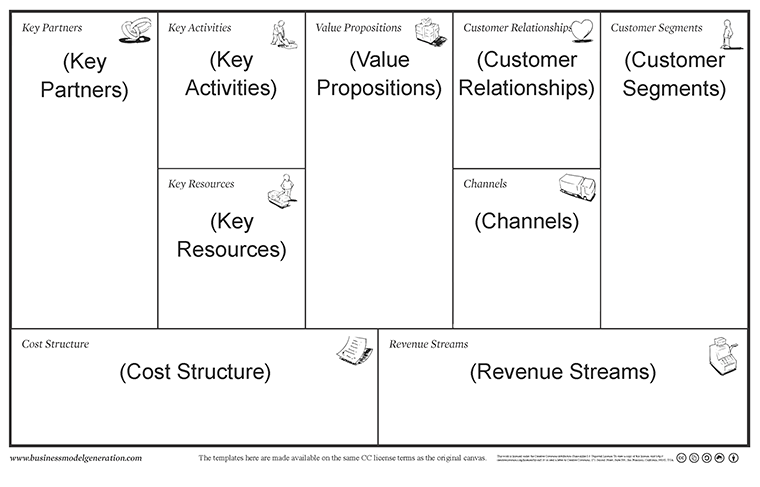 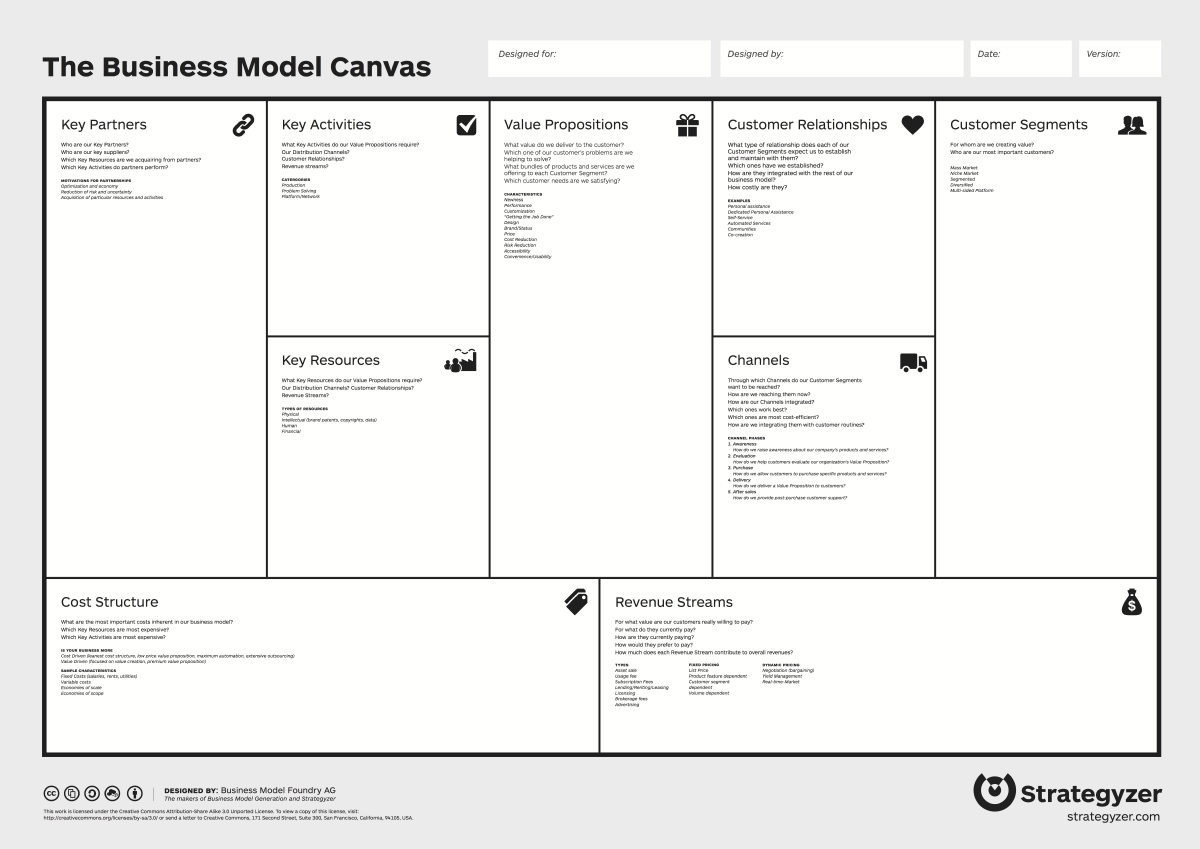 5 stages of a successful business…
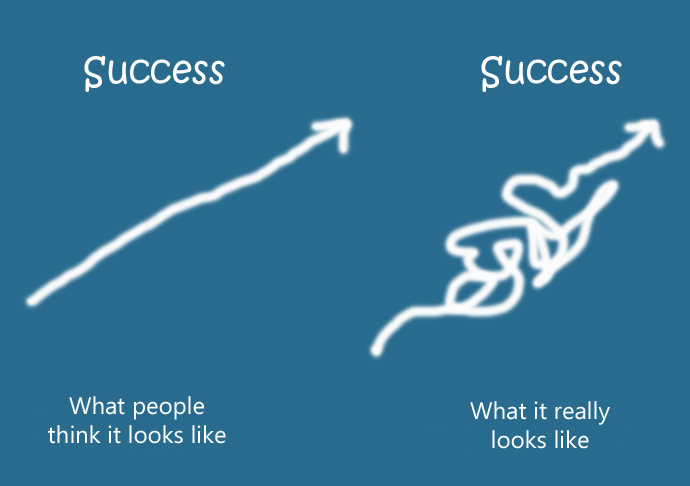